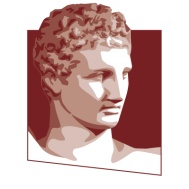 ΟΙΚΟΝΟΜΙΚΟ ΠΑΝΕΠΙΣΤΗΜΙΟ ΑΘΗΝΩΝ

EXECUTIVE MBA
ΜΗΧΑΝΙΣΜΟΙ ΣΥΝΤΟΝΙΣΜΟΥ
ΙΕΡΑΡΧΙΑ – ΑΜΕΣΗ ΕΠΟΠΤΕΙΑ
ΔΙΑΔΙΚΑΣΙΕΣ
ΠΡΟΓΡΑΜΜΑΤΙΣΜΟΣ
ΑΜΟΙΒΑΙΑ ΠΡΟΣΑΡΜΟΓΗ – ΣΥΝΕΡΓΑΣΙΑ
ΤΥΠΟΠΟΙΗΣΗ ΕΡΓΑΣΙΩΝ/ΠΡΟΪΟΝΤΩΝ
ΕΙΔΙΚΕΣ ΟΜΑΔΕΣ ΔΙΟΙΚΗΣΗΣ (π.χ: εκτελεστική επιτροπή, επιτροπή Μάρκετινγκ)
ΕΙΔΙΚΕΣ ΘΕΣΕΙΣ (π.χ: product manager)
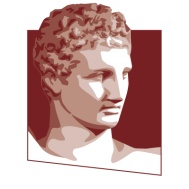 ΟΙΚΟΝΟΜΙΚΟ ΠΑΝΕΠΙΣΤΗΜΙΟ ΑΘΗΝΩΝ

EXECUTIVE MBA
ΚΡΙΤΗΡΙΑ ΑΞΙΟΛΟΓΗΣΗΣ ΟΡΓΑΝΩΤΙΚΗΣ ΔΟΜΗΣ
Σαφήνεια ρόλων, ευθυνών, αποφάσεων
Λιτές – Αξιοποίηση πόρων
Ευέλικτες
Συντονισμός – ολοκλήρωση
Αποτελεσματικότητα Μάνατζμεντ
Υλοποίηση στρατηγικής – παραγωγή στρατηγικής – προσανατολισμός στην αγορά
Αξιοποίηση σπάνιων ή πολύ ακριβών στελεχών
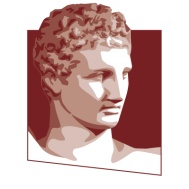 ΟΙΚΟΝΟΜΙΚΟ ΠΑΝΕΠΙΣΤΗΜΙΟ ΑΘΗΝΩΝ

EXECUTIVE MBA
ΠΡΟΣΔΙΟΡΙΣΤΙΚΟΙ ΠΑΡΑΓΟΝΤΕΣ ΤΟΥ ΕΥΡΟΥΣ ΔΙΟΙΚΗΣΗΣ
Ωριμότητα (μπορώ, θέλω) υφισταμένων
Πολυπλοκότητα – σπουδαιότητα θέσεων εργασίας
Απαιτούμενος συντονισμός μεταξύ θέσεων
Ομοιότητα περιεχομένου θέσεων
Τυποποίηση – σαφήνεια εργασιών και σχέσεων
Διοικητικές / Ηγετικές ικανότητες προϊσταμένου
Χρόνος – καθήκοντα προϊσταμένου
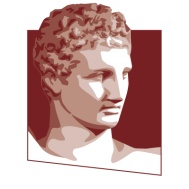 ΟΙΚΟΝΟΜΙΚΟ ΠΑΝΕΠΙΣΤΗΜΙΟ ΑΘΗΝΩΝ

EXECUTIVE MBA
ΑΡΧΕΣ ΣΧΕΣΕΩΝ ΕΞΟΥΣΙΑΣ
ΑΝΤΙΣΤΟΙΧΕΙΑ ΕΥΘΥΝΗΣ – ΕΞΟΥΣΙΑΣ
ΑΠΟΛΥΤΟ ΤΗΣ ΕΥΘΥΝΗΣ
ΚΛΙΜΑΚΑ ΕΞΟΥΣΙΑΣ
ΤΗΡΗΣΗ ΙΕΡΑΡΧΙΚΩΝ ΕΠΙΠΕΔΩΝ
ΕΝΟΤΗΤΑ ΔΙΟΙΚΗΣΗΣ / ΕΝΤΟΛΩΝ
ΣΑΦΗΣ ΛΕΙΤΟΥΡΓΙΚΗ ΕΞΟΥΣΙΑ
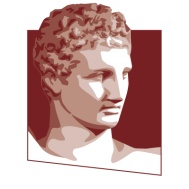 ΟΙΚΟΝΟΜΙΚΟ ΠΑΝΕΠΙΣΤΗΜΙΟ ΑΘΗΝΩΝ

EXECUTIVE MBA
ΒΑΣΙΚΑ ΚΡΙΤΗΡΙΑ ΤΜΗΜΑΤΟΠΟΙΗΣΗΣ
Εξειδίκευση
Αλληλεξάρτηση – απαιτήσεις συντονισμού, συγχρονισμού, συνεργασίας
Εξοικονόμηση – αξιοποίηση πόρων
Αποτελεσματικό Μάνατζμεντ
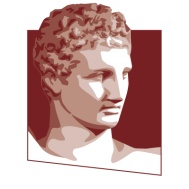 ΟΙΚΟΝΟΜΙΚΟ ΠΑΝΕΠΙΣΤΗΜΙΟ ΑΘΗΝΩΝ

EXECUTIVE MBA
ΤΥΠΟΙ ΤΜΗΜΑΤΟΠΟΙΗΣΗΣ
ΛΕΙΤΟΥΡΓΙΚΗ – ΕΠΙΧΕΙΡΗΣΙΑΚΕΣ ΛΕΙΤΟΥΡΓΙΕΣ
ΚΑΤΑ ΠΡΟΪΟΝ – ΕΠΙΧΕΙΡΗΜΑΤΙΚΗ ΔΡΑΣΤΗΡΙΟΤΗΤΑ
ΓΕΩΓΡΑΦΙΚΗ – ΠΕΡΙΟΧΕΣ – ΠΕΛΑΤΕΣ
ΜΙΚΤΗ
MATRIX
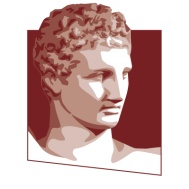 ΟΙΚΟΝΟΜΙΚΟ ΠΑΝΕΠΙΣΤΗΜΙΟ ΑΘΗΝΩΝ

EXECUTIVE MBA
BUSINESS UNIT
ΒΑΣΙΚΕΣ ΕΠΙΧΕΙΡΗΣΙΑΚΕΣ ΛΕΙΤΟΥΡΓΙΕΣ – ΕΠΙΧΕΙΡΗΜΑΤΙΚΗΣ ΔΡΑΣΤΗΡΙΟΤΗΤΑΣ Ή ΧΩΡΑΣ
ΑΠΟΚΤΗΣΗ ΚΑΙ ΚΑΤΑΝΟΜΗ ΠΟΡΩΝ
ΣΥΝΟΛΙΚΑ ΕΠΙΧΕΙΡΗΣΙΑΚΑ ΑΠΟΤΕΛΕΣΜΑΤΑ (P@L)
ΜΑΝΑΤΖΜΕΝΤ (ΑΥΤΟΝΟΜΙΑ)
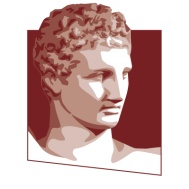 ΟΙΚΟΝΟΜΙΚΟ ΠΑΝΕΠΙΣΤΗΜΙΟ ΑΘΗΝΩΝ

EXECUTIVE MBA
ΠΡΟΒΛΗΜΑΤΑ ΟΡΓΑΝΩΤΙΚΩΝ ΔΟΜΩΝ
ΑΣΑΦΕΙΑ ΕΥΘΥΝΩΝ – ΕΞΟΥΣΙΑΣ
ΕΠΙΚΑΛΥΨΗΣ ΛΕΙΤΟΥΡΓΙΩΝ / ΚΑΘΗΚΟΝΤΩΝ
ΜΗ ΤΗΡΗΣΗ ΙΕΡΑΡΧΙΚΩΝ ΕΠΙΠΕΔΩΝ
ΠΟΛΛΑ ΙΕΡΑΡΧΙΚΑ ΕΠΙΠΕΔΑ
ΠΡΟΣΩΠΙΚΑ ΚΡΙΤΗΡΙΑ
ΕΛΛΕΙΠΗΣ ΣΥΝΤΟΝΙΣΜΟΣ / ΣΥΓΧΡΟΝΙΣΜΟΣ – ΣΤΕΓΑΝΑ (SILOS)
ΓΡΑΦΕΙΟΚΡΑΤΙΑ / ΤΥΠΙΚΟΤΗΤΑ
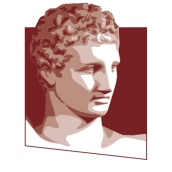 ΟΙΚΟΝΟΜΙΚΟ ΠΑΝΕΠΙΣΤΗΜΙΟ ΑΘΗΝΩΝ

EXECUTIVE MBA
ΠΕΡΙΓΡΑΦΗ ΘΕΣΗΣ – JOB DESCRIPTION
Τίτλος:__________________________________________
Τμήμα:__________________________________________
Διεύθυνση:_______________________________________
Αναφέρεται:_______________________________________
Αναφέρονται:______________________________________
ΥΠΕΥΘΥΝΟΤΗΤΕΣ/ΠΕΡΙΟΧΕΣ ΑΠΟΤΕΛΕΣΜΑΤΩΝ
_______________________________________________
ΚΥΡΙΑ ΚΑΘΗΚΟΝΤΑ –ΑΠΟΦΑΣΕΙΣ
______________________________________________
ΔΕΙΚΤΕΣ ΜΕΤΗΡΗΣΗΣ ΑΠΟΤΕΛΕΣΜΑΤΩΝ
_______________________________________________